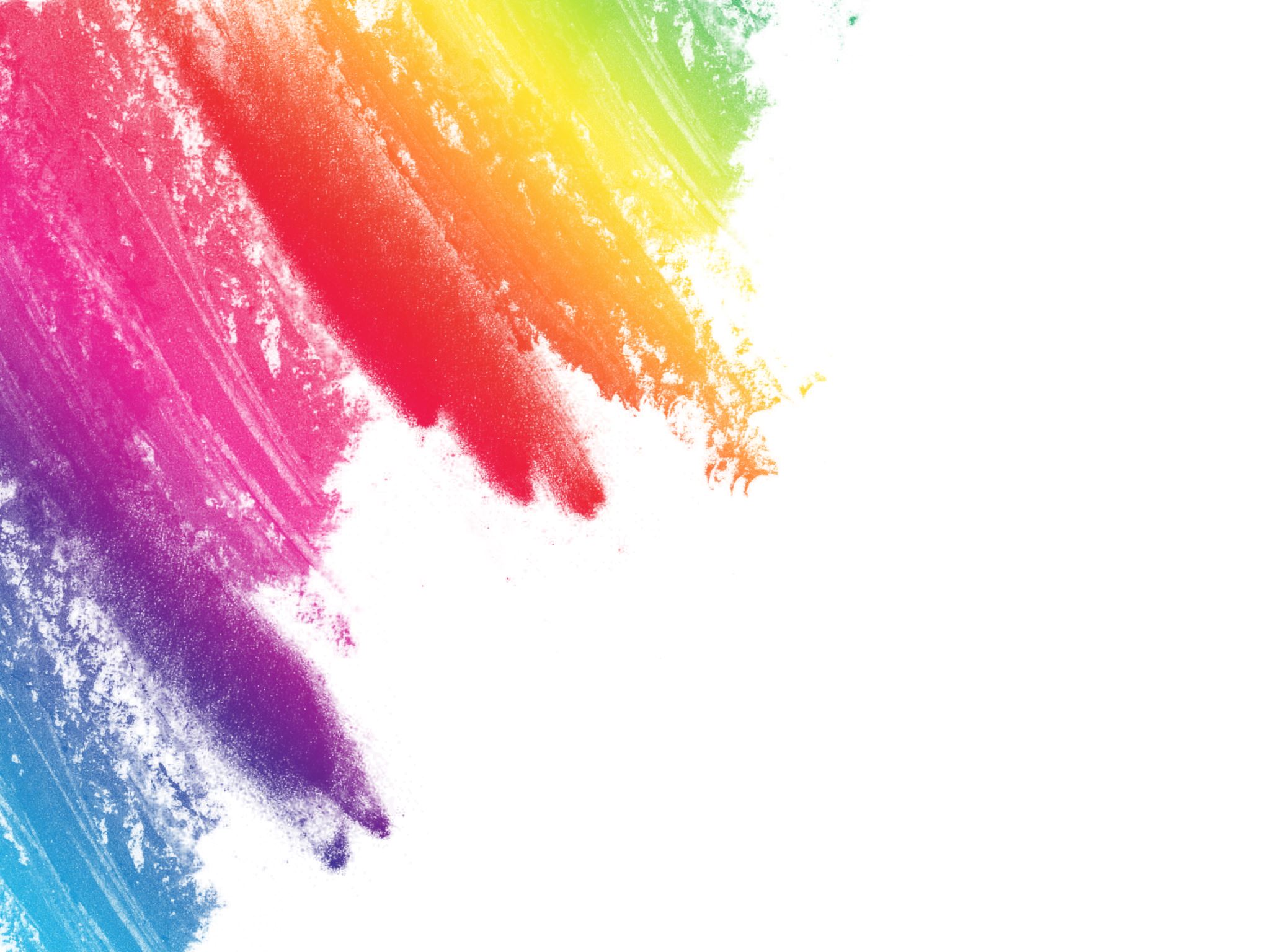 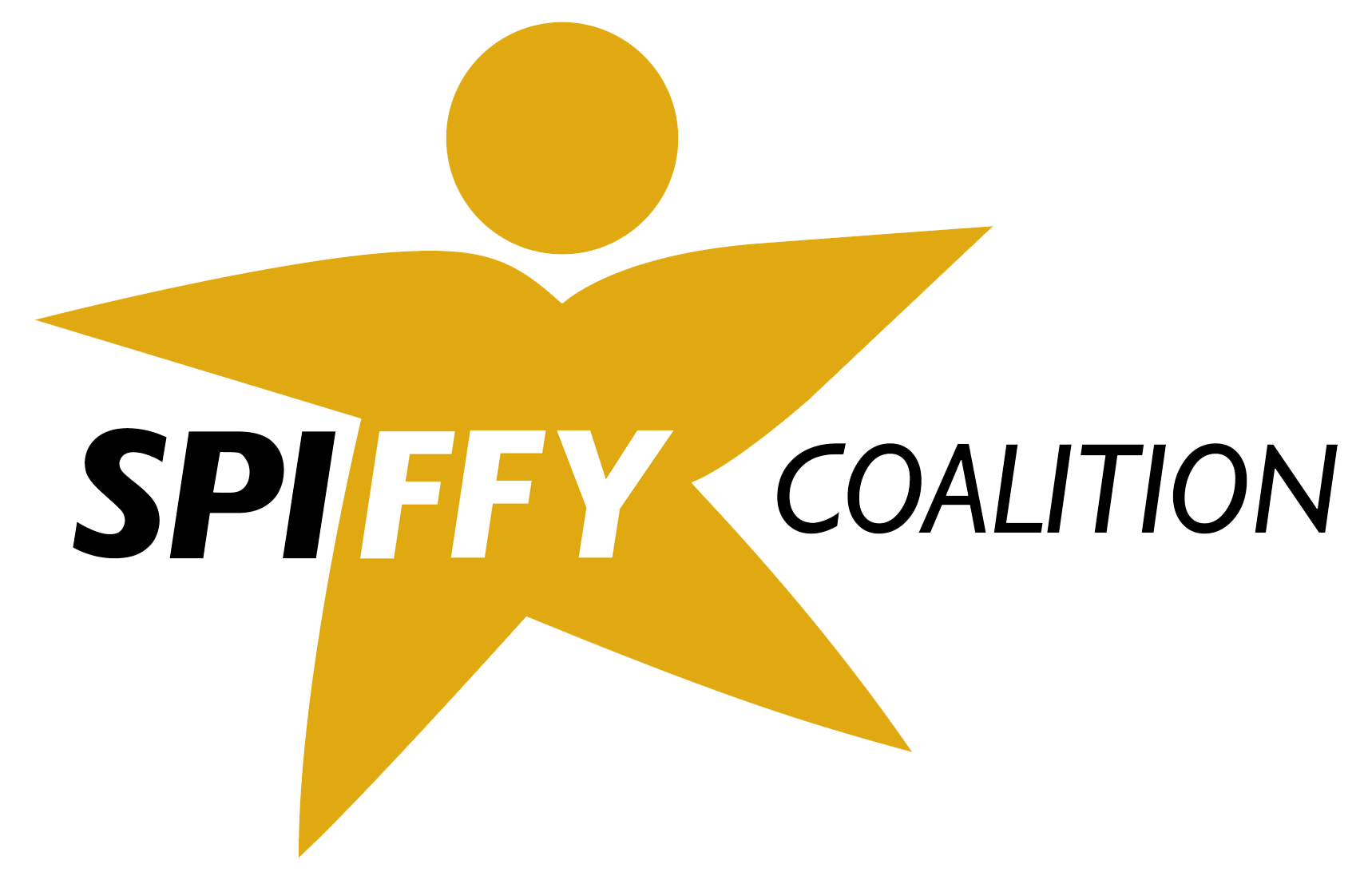 Youth substance use and mental health in Hampshire County
A brief overview of 2023 PNAS FINDINGS
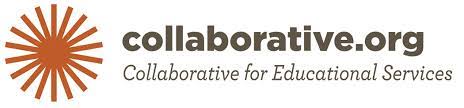 [Speaker Notes: Name!]
Roadmap
Summary of the PNAS and demographic makeup of student sample
Substance use
Mental health
A little bit about the 2023 PNAS
In April, 2023, SPIFFY administered the Prevention Needs Assessment Survey (PNAS) to 8th, 10th, and 12th grade students across Hampshire County. The PNAS assesses current rates of youth substance use, and risk and protective factors in community, family, school, and peer and individual environments.
2,347 students across Hampshire County, MA completed the PNAS.
3
Substance use
District differences
[Speaker Notes: Before I jump into talking about substance use, I just want to say that one of the hard things about providing countywide results is that they’re averages across districts, and that means you can’t see important differences among districts that do exist.
And there are substantial differences in youth substance use and related outcomes among districts, and it’s important to consider how community norms differ among towns in our region, and what the implications are for youth use.

You can see here…

So as I’m presenting results, try to think about what you know about your own local community and how youth substance use rates may be higher or lower than the countywide rates I’m showing you.]
Alcohol
For all grades combined, Hampshire County youth are reporting lower levels of alcohol use over time. Nevertheless, drinking rates tend to be higher in Hampshire County compared to national averages, and increased 24% between 2021 and 2023 among 12th graders.
Sample sizes for Hampshire County sample: 8th grade n = 863; 10th grade n = 822; 12th grade n = 662
*MTF refers to Monitoring the Future, a national surveillance survey administered out of 
the University of Michigan and funded by the National Institute on Drug Abuse, National Institutes of Health.
[Speaker Notes: So for each substance, I’m going to show two charts: the one on the left shows use rates over time, and the one on the right shows Hampshire County rates compared to national averages.]
Binge drinking
For 8th and 10th graders, rates of binge drinking (defined in the survey as consuming 5+ drinks in a row) in the past two weeks fell during the pandemic (in 2021) and plateaued as of 2023; for 12th graders, binge drinking rates fell during the pandemic and rebounded in 2023.
Cannabis
For all grades combined, Hampshire County youth cannabis use rates fell during the pandemic (in 2021) and remained steady in 2023. However, cannabis use rates among 12th graders in Hampshire County increased 28% between 2021 and 2023, and 12th grade use rates are notably higher in Hampshire County compared to national averages.
*
+34%
+28%
+60%
Sample sizes for Hampshire County sample: 8th grade n = 863; 10th grade n = 822; 12th grade n = 662
*MTF refers to Monitoring the Future, a national surveillance survey administered out of 
the University of Michigan and funded by the National Institute on Drug Abuse, National Institutes of Health.
A note about parent permissiveness
Many students who drink and/or use cannabis report that they do so with parent/caregiver permission, that their parents/caregivers provide them with these substances, and that there are no consequences if they get caught using.
~40% of students who report drinking in the past 30 days report doing so at home, with their parents’ permission; ~25% report getting alcohol from home, again with their parents’ permission.
Over one in five (22.4%) students who report using cannabis in the past 30 days say that they did so with their parents’ permission; 5% report that their parents provided them with cannabis.
[Speaker Notes: …So if you encounter a young person who is under the influence of these substances, just remember that there’s a decent chance that they’re getting the message from home that maybe it’s not so bad to drink or use weed. And those norms at home have a big impact on kids.]
Driving under the influence
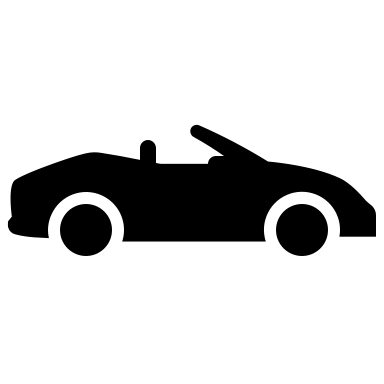 37.1%  of youth who used cannabis in the past 30 days report that they drove after doing so at least once
(among those who can drive).

13.5% of all youth (regardless of whether they used cannabis) report getting in a car with a driver who had been using cannabis at least once in the past 30 days.
9.2% of youth who drank alcohol in the past 30 days report that they drove after doing so at least once.
(among those who can drive).

10.3% of all youth (regardless of whether they drank) report getting in a car with a driver who had been drinking at least once in the past 30 days.
Vaping
Hampshire County youth are reporting relatively lower levels of vaping nicotine, both over time and in comparison with national averages. Vaping rates are particularly low among 8th and 10th graders.
*
Sample sizes for Hampshire County sample: 8th grade n = 863; 10th grade n = 822; 12th grade n = 662
*MTF refers to Monitoring the Future, a national surveillance survey administered out of 
the University of Michigan and funded by the National Institute on Drug Abuse, National Institutes of Health.
Smoking
Smoking rates have gradually fallen over time among Hampshire County youth, although rates tend to be similar between 2021 and 2023. 
Lifetime smoking rates are lower in Hampshire County compared to national averages for 8th and 10th graders. However, for 12th graders, both lifetime and past 30 day smoking rates are higher in Hampshire County compared to national averages.
Sample sizes for Hampshire County sample: 8th grade n = 863; 10th grade n = 822; 12th grade n = 662
*MTF refers to Monitoring the Future, a national surveillance survey administered out of 
the University of Michigan and funded by the National Institute on Drug Abuse, National Institutes of Health.
Unprescribed Rx drugs
Since 2019, past 30 day youth use of unprescribed prescription drugs is down ~50%.
Among 12th graders, rates of lifetime use are lower in Hampshire County compared to the national average, whereas past 30 day use rates are similar.
*MTF refers to Monitoring the Future, a national surveillance survey administered out of 
the University of Michigan and funded by the National Institute on Drug Abuse, National Institutes of Health.
Sample sizes for Hampshire County sample: 8th grade n = 863; 10th grade n = 822; 12th grade n = 662
Youth mental health
Mental health
Trans and nonbinary youth
Boys
82%
32%
66%
Girls
Trans and non-binary youth, LGB youth, girls, and Latino youth are disproportionately affected by these mental health challenges.
[Speaker Notes: Bar chart shows rates of mental health outcomes, and anxiety and depression are common among our youth. 
The good news is that we’ve tracked rates of depression over time for a while now, and although rates are objectively high, they peaked during the pandemic in 2021 and have fallen slightly into 2023.

The bad news is that trans and nonbinary youth…
82% of trans youth report anxiety]
Students who report mental health challenges are also more likely to report substance use
Who happens to be most likely to report substance use? Trans and non-binary youth, LGB youth, and girls – the same groups who report the highest rates of mental health issues.
Summary
Although youth substance use rates tend to be decreasing in Hampshire County, use rates among 12th graders are increasing (or holding steady).
Hampshire County youth (especially 12th graders) drink alcohol, use cannabis, and smoke cigarettes at higher rates than national averages.
DUI among new drivers is a big problem.
On a positive note, we’re seeing progress when it comes to youth vaping: local youth vaping rates are falling, and are lower than national averages.
The mental health crisis is notable, especially among disenfranchised youth.
Mental health challenges and parent permissiveness set the stage for youth use, and are important to be mindful of in your work.